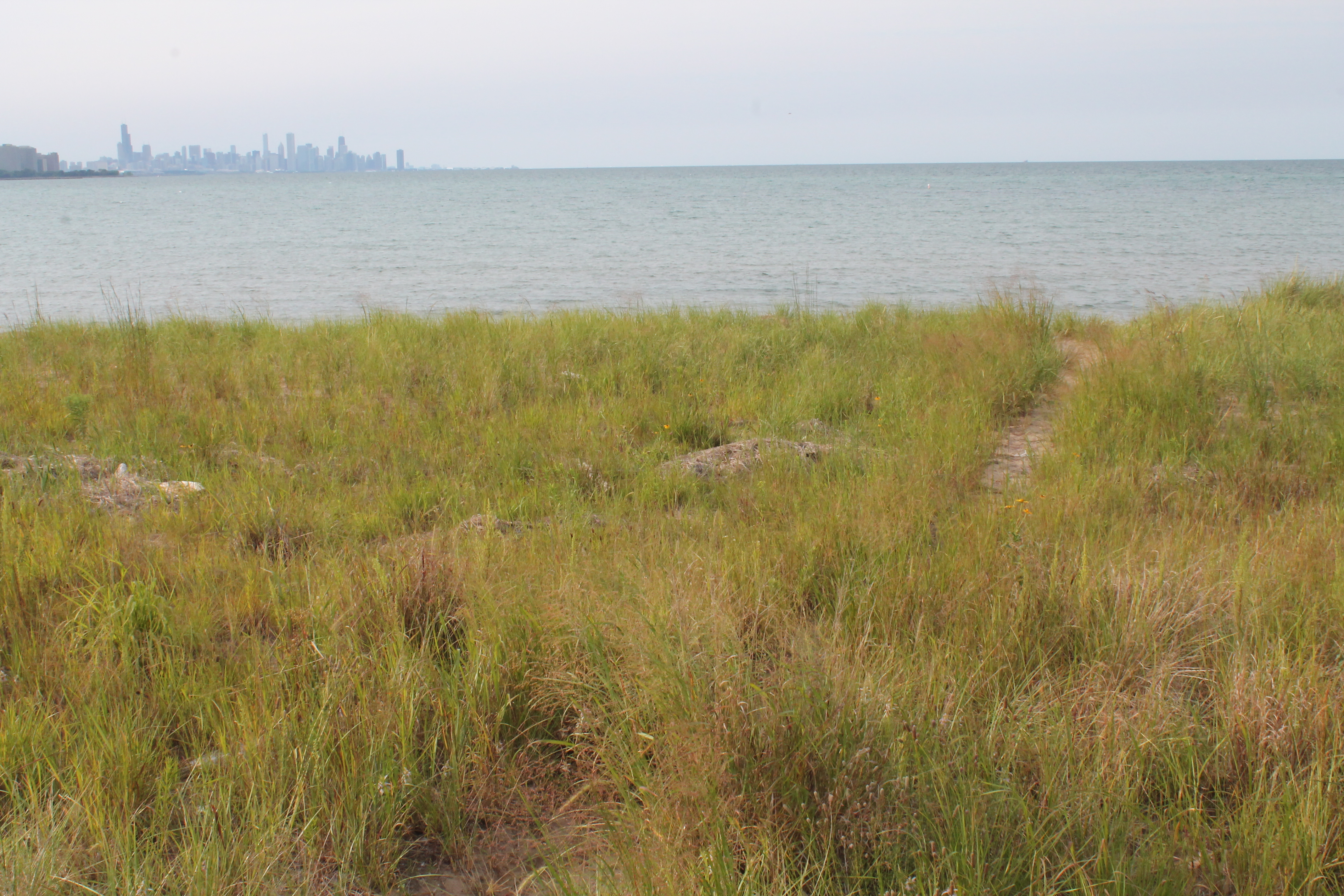 Lake Michigan and Coastal Campaign
Illinois Wildlife Action Plan
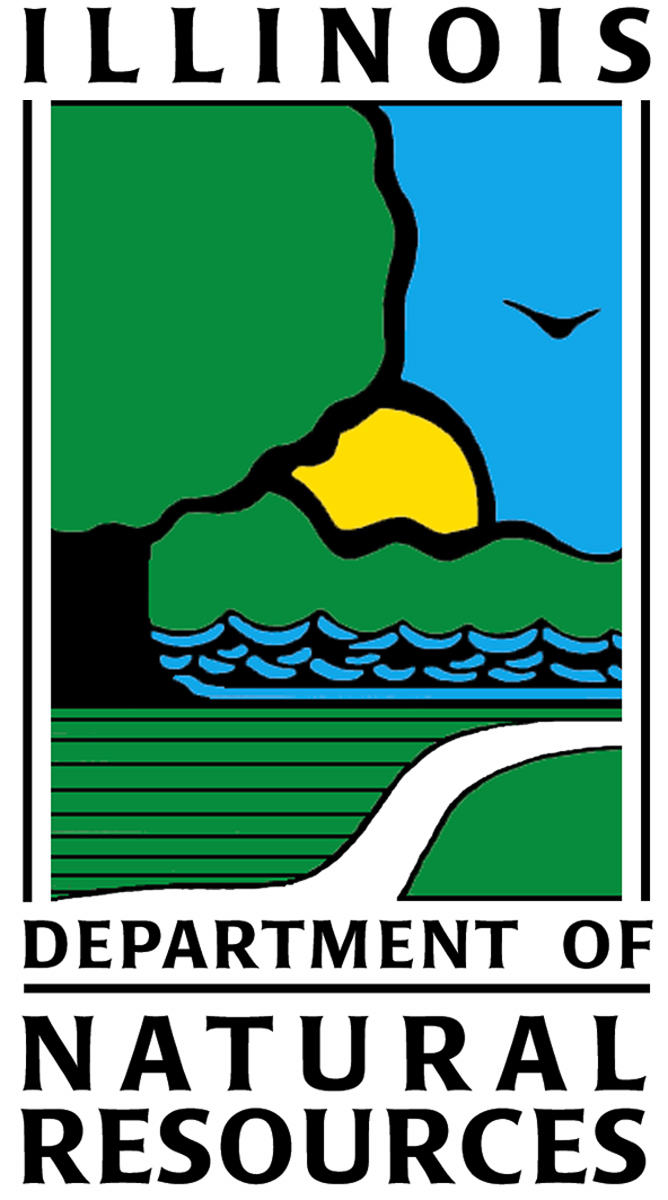 Lisa A. Cotner 
IL DNR Coastal Management Program
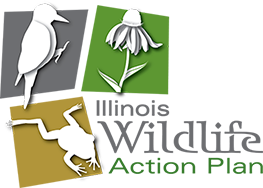 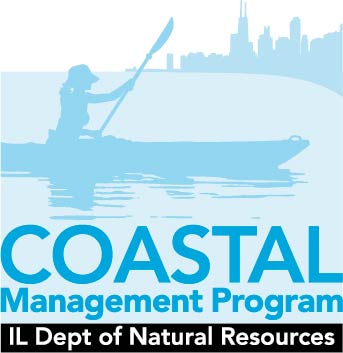 Illinois Wildlife Action Plan
Goals
Assess the health of Illinois’ wildlife and habitats
Identify problems
Outline strategies and actions
Campaigns
Updated: Green Cities, Wetlands, Forests and Woodlands, Farmland and Prairie, Streams, Invasive Species
New: Lake Michigan and Coastal Campaign
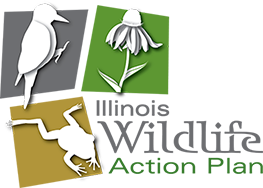 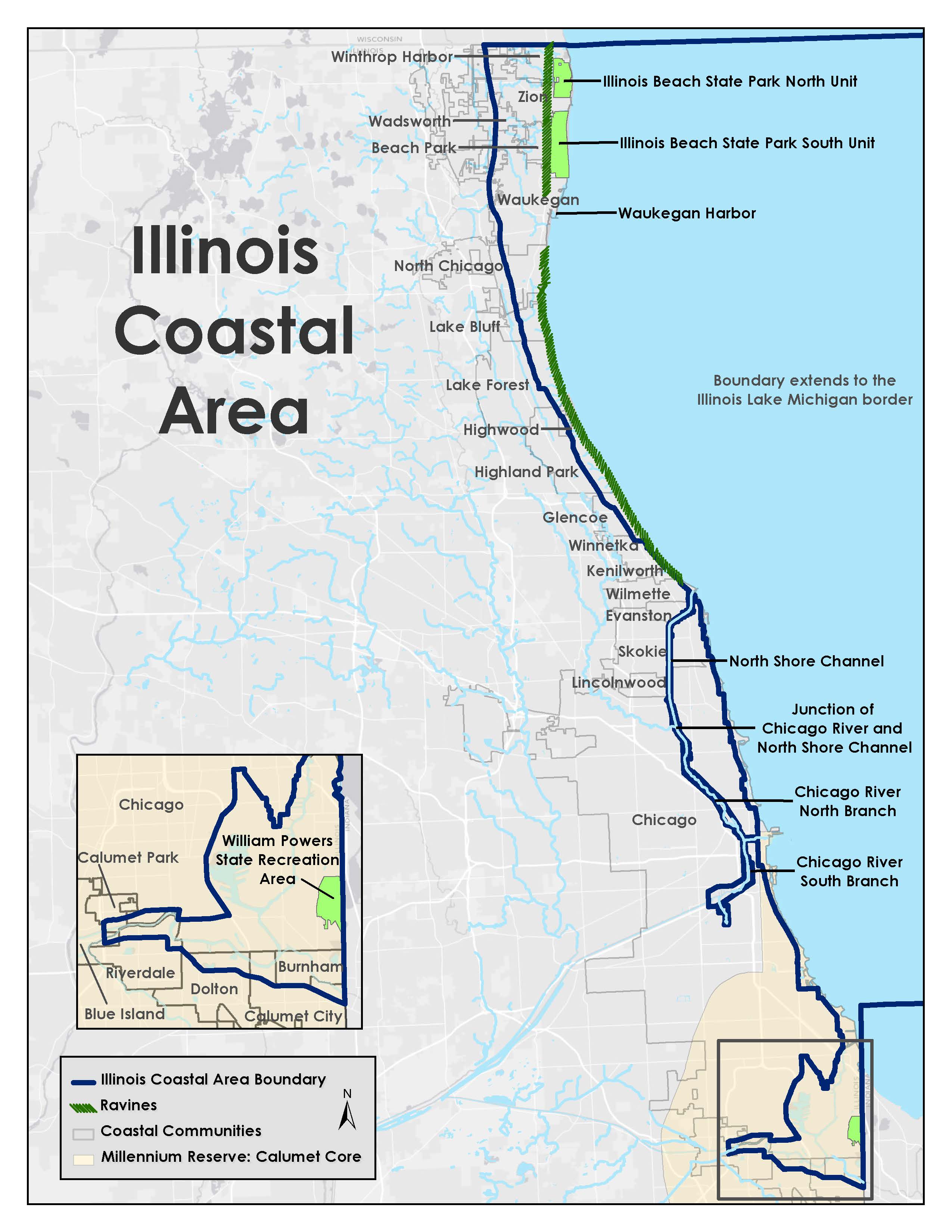 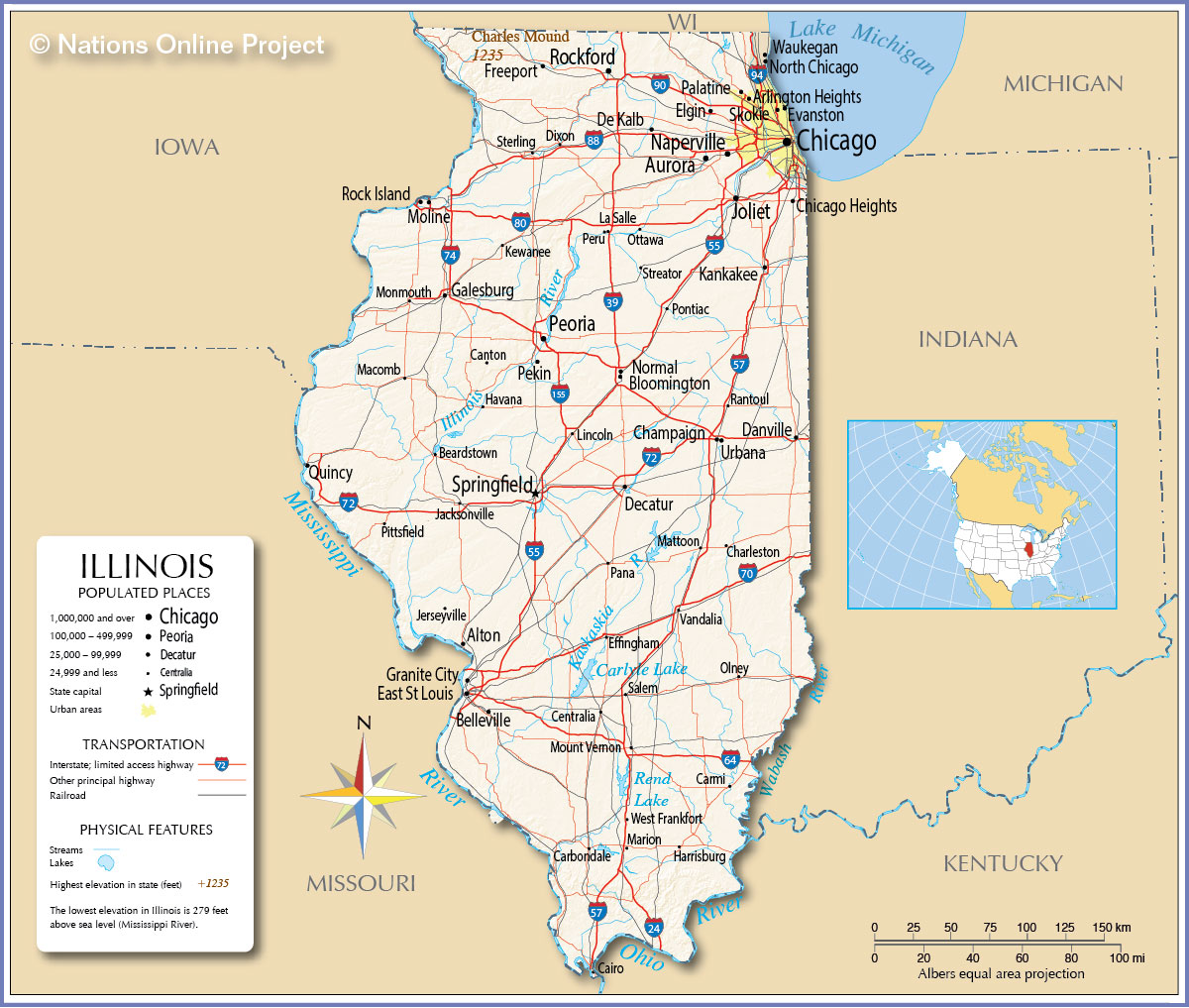 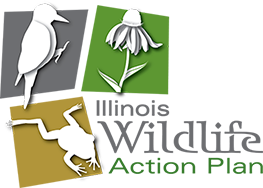 Coastal Campaign Goals
Minimize adverse effects of coastal development 
Prevent and manage invasive species 
Increase abundance and richness of native taxa
Protect and enhance rare coastal natural communities
Improve habitat connectivity
Enhance public support for fish and wildlife conservation
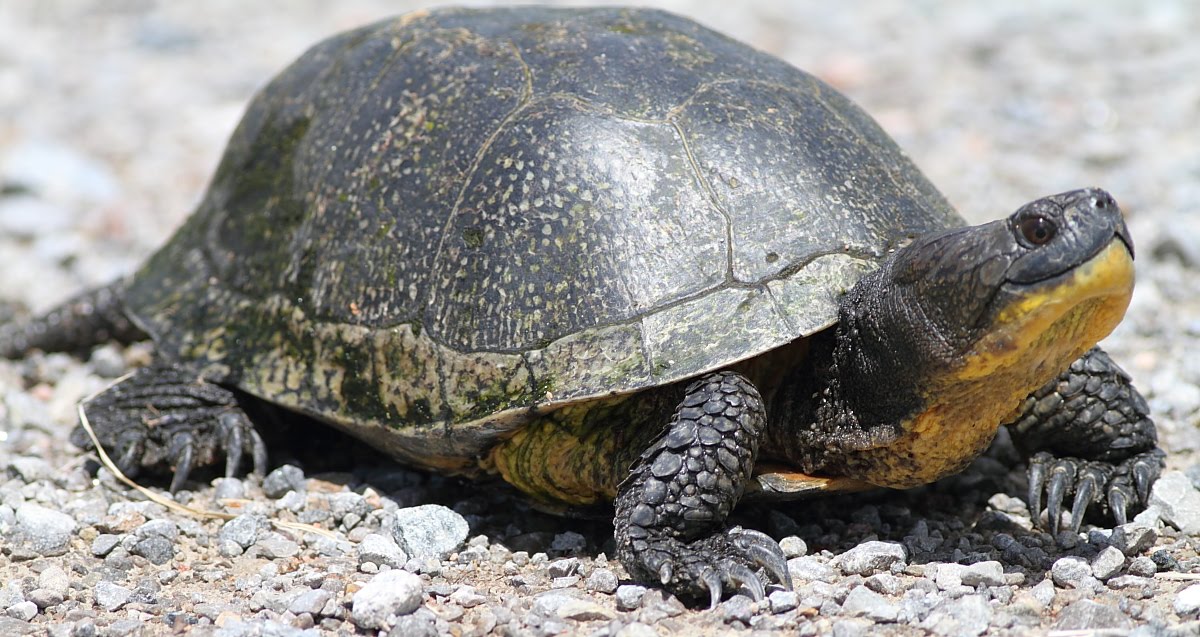 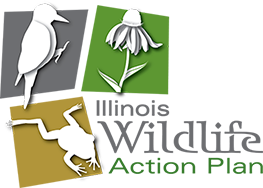 Status Updates
IDNR Coastal Management Program
Great Lakes Restoration Initiative
Calumet Conservation Compact
Lake Plain Habitat Restoration Partnership
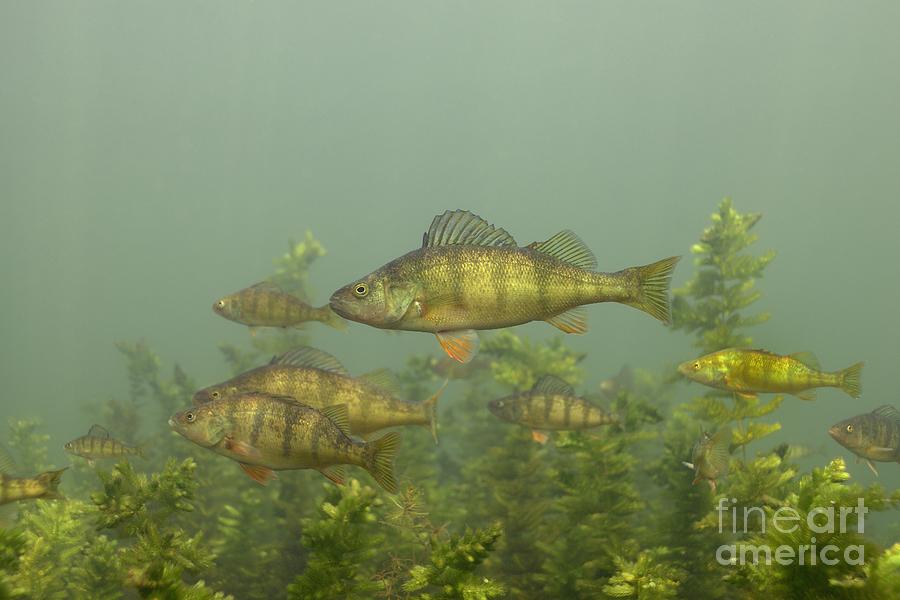 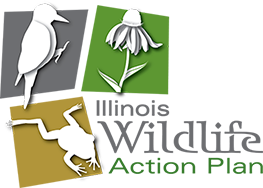 [Speaker Notes: I could talk about each of these bullet points for 15 minutes.  Suffice it to say, there are a number of new and ongoing initiatives that protect, enhance, and maintain Lake Michigan and coastal wildlife]
Stresses and Threats
Habitat Loss and Degradation
Fragmentation
Disturbance
Invasive Species
Pollution
Direct Anthropogenic Stresses (e.g. collisions with buildings, road mortality)
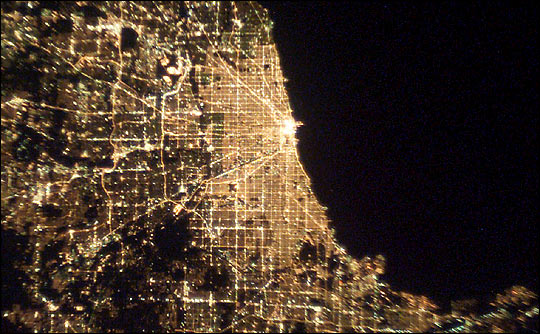 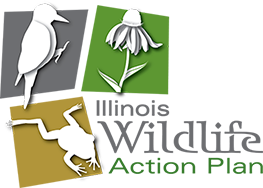 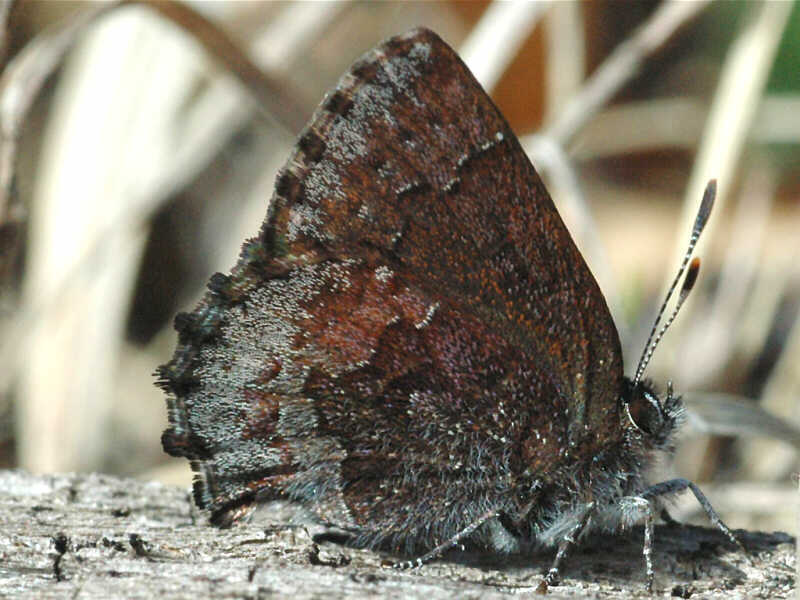 Focal Species
Piping Plover (Charadrius melodus)
Common Tern (Sterna hirundo)
Red-headed Woodpecker (Melanerpes erythrocephalus)
Sedge Wren (Cistothorus platensis)
Black-crowned Night-heron (Nycticorax nycticorax)
Hoary Elfin (Callophrys polios)
Mudpuppy (Necturus maculosus)
Blanding's Turtle (Emydoidea blandingii)
Lake Trout (Salvelinus namaycush)
Mottled Sculpin (Cottus bairdii)
Cisco (Coregonus artedi)
Banded Killifish (Fundulus diaphanus)
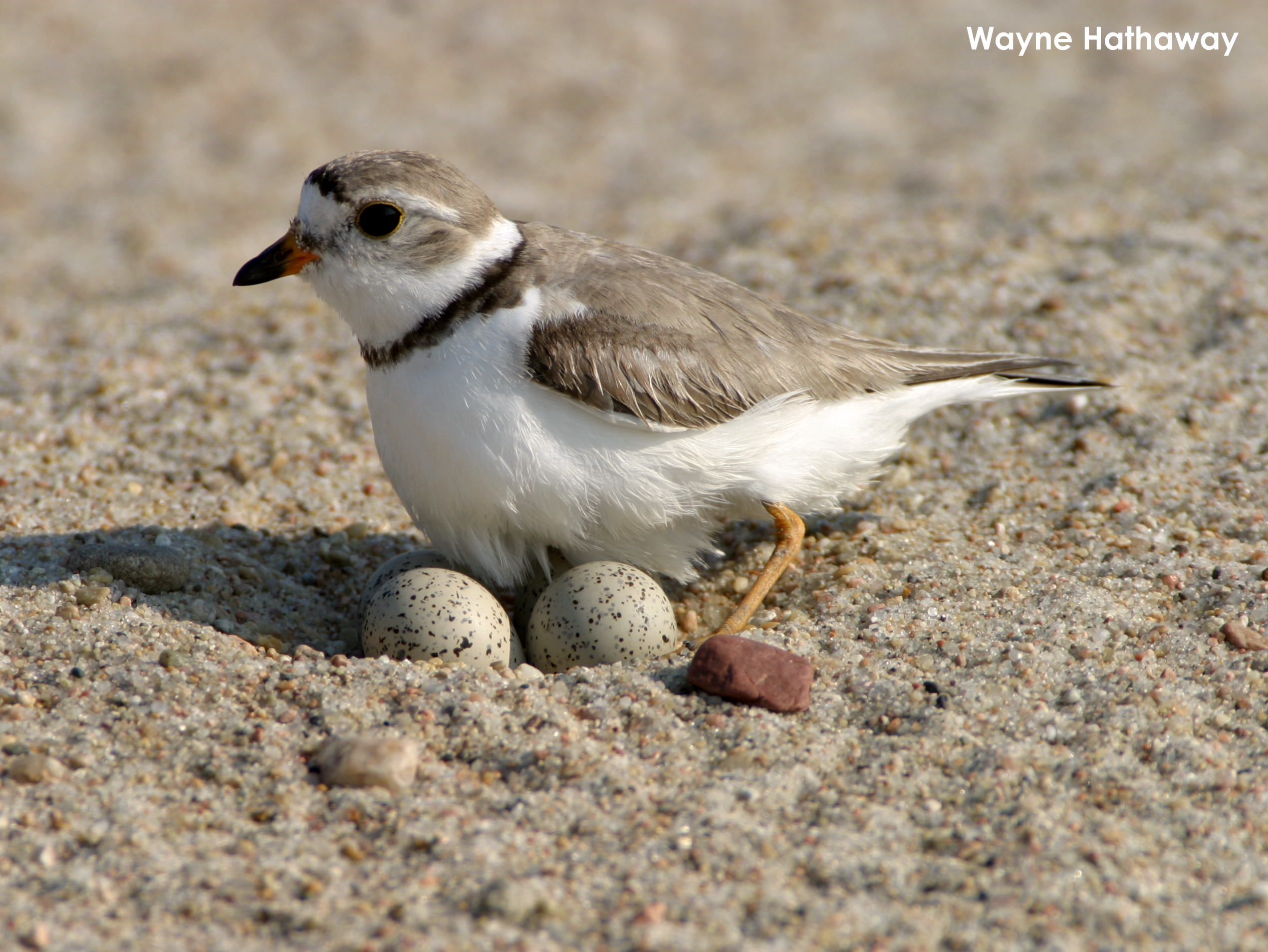 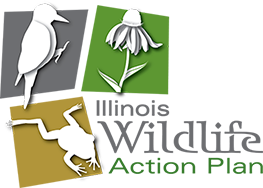 Piping Plover
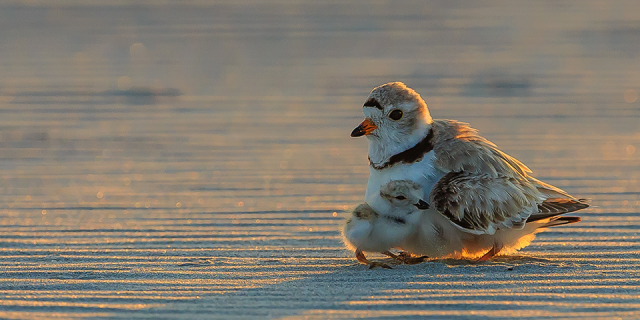 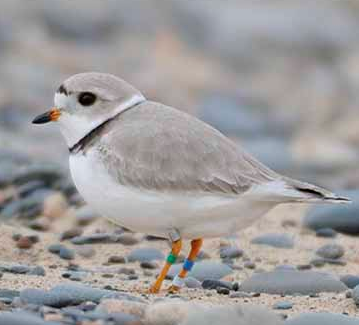 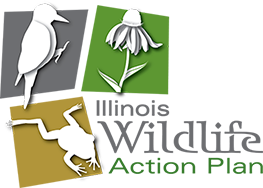 Common Tern
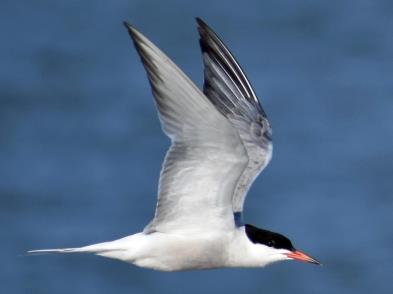 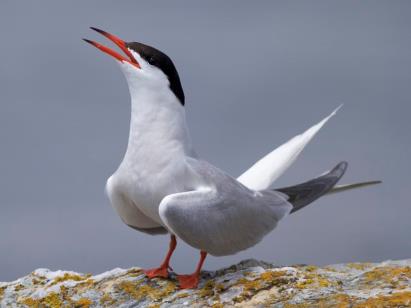 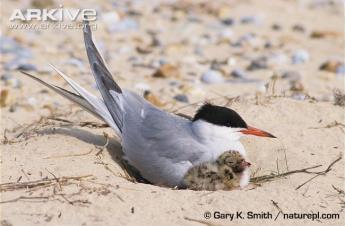 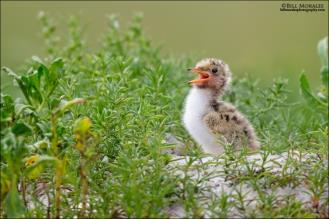 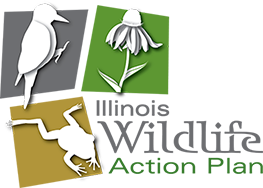 Hoary Elfin
Hoary Elfin
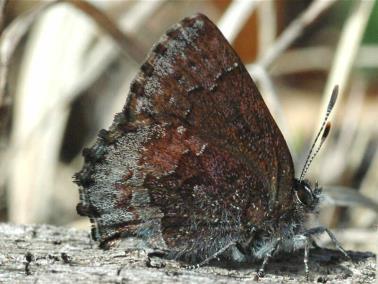 Similar Species- 
Frosted Elfin
Note spot on hindwing and no frosting on forewing
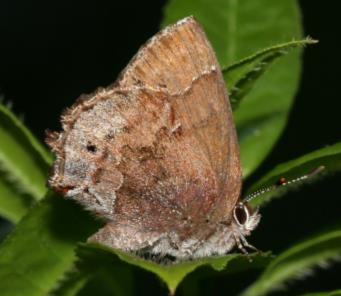 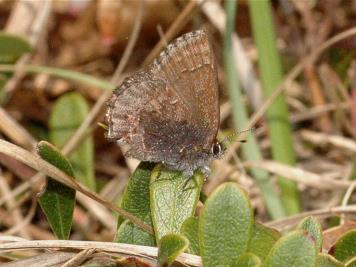 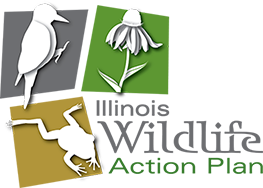 Banded Killifish
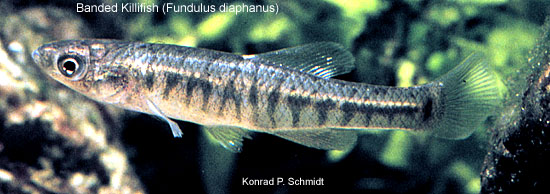 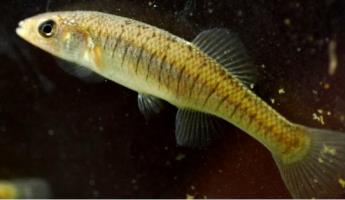 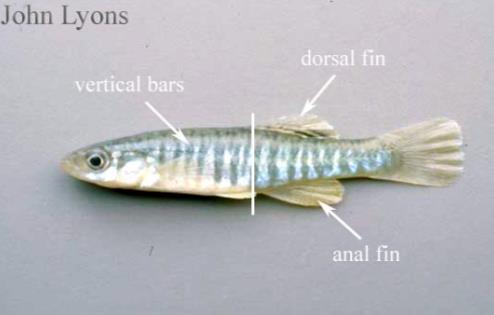 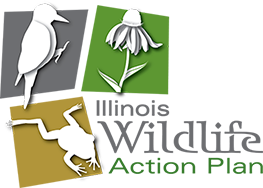 Blanding’s Turtle
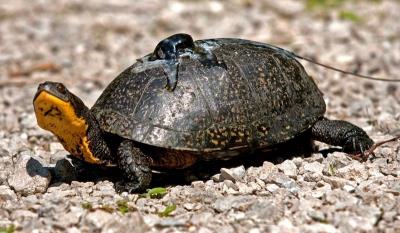 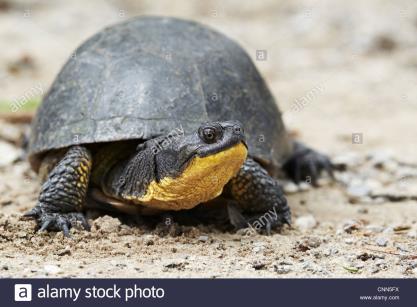 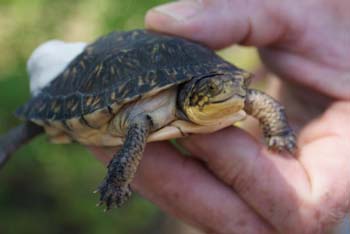 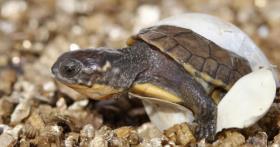 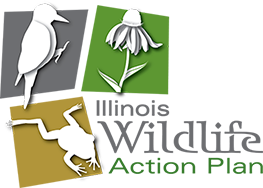 Universal Actions
Prevent, minimize and mitigate non-point source pollution and marine debris 
Promote use of native species for landscaping and gardening
Promote remediation and restoration of contaminated sites
Encourage strategies to reduce the amount of road salt
Reduce combined sewer overflows.
Preserve and protect high-quality natural areas.
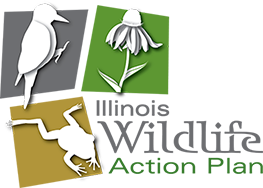 Targeted Actions
Specific, place-based actions designed to address a particular need, stressor, or situation 
Benefit focal species
Tied to anticipated outcomes and performance measures
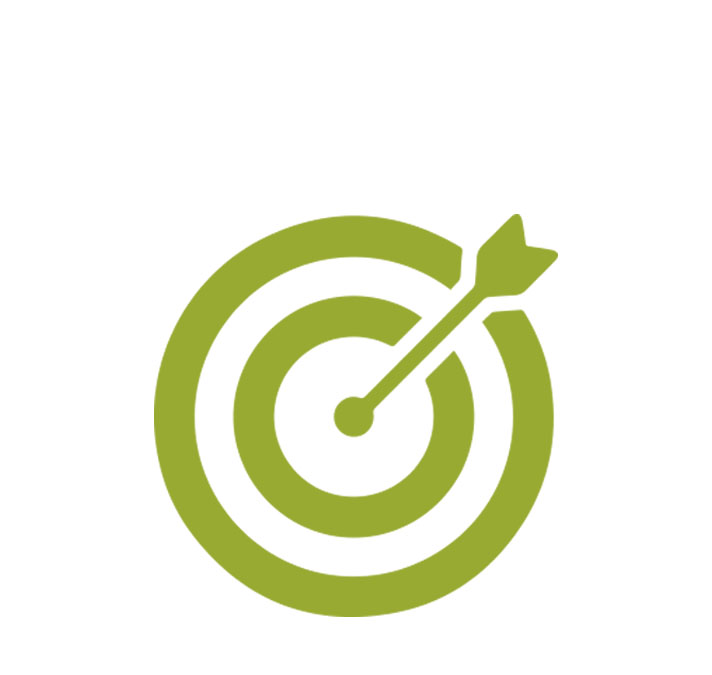 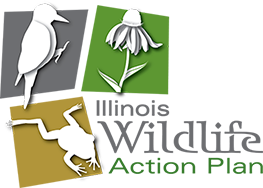 Targeted Actions Foredune, Panne, Dune, and Swale
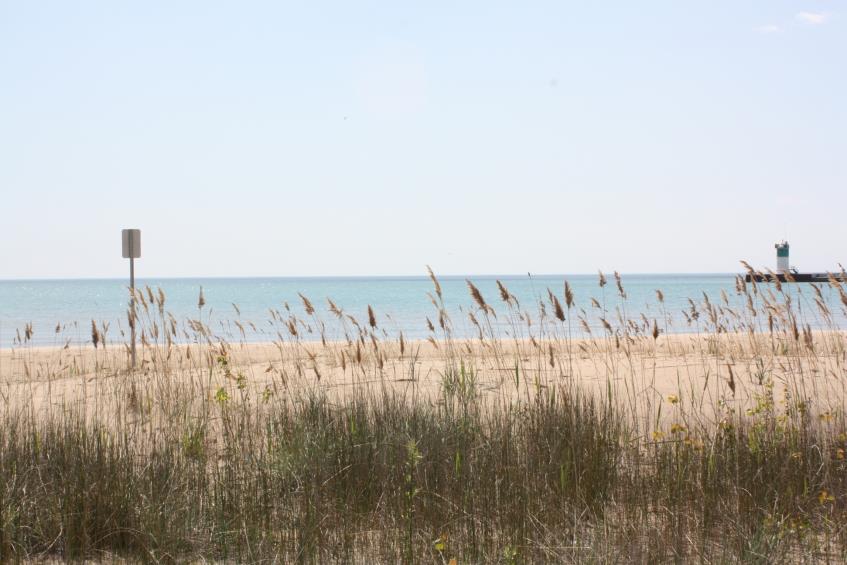 Control invasive plants 
Prevent trampling
Promote dune restoration 
Education and outreach on sensitive lakeshore species 
Develop a lakeshore habitat restoration and management guide for landowners
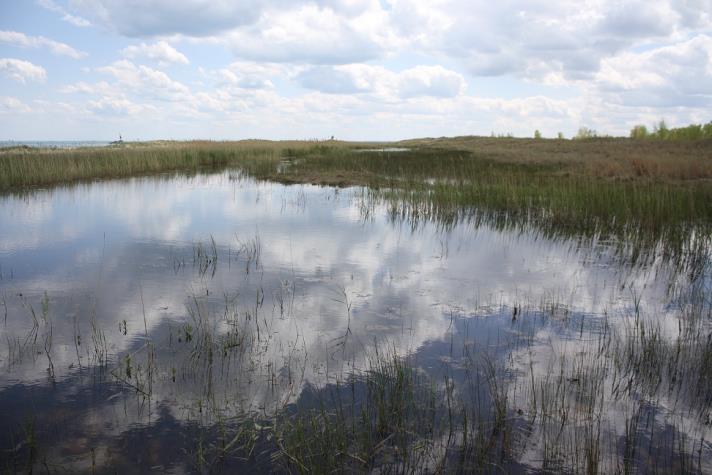 Targeted Actions Beaches
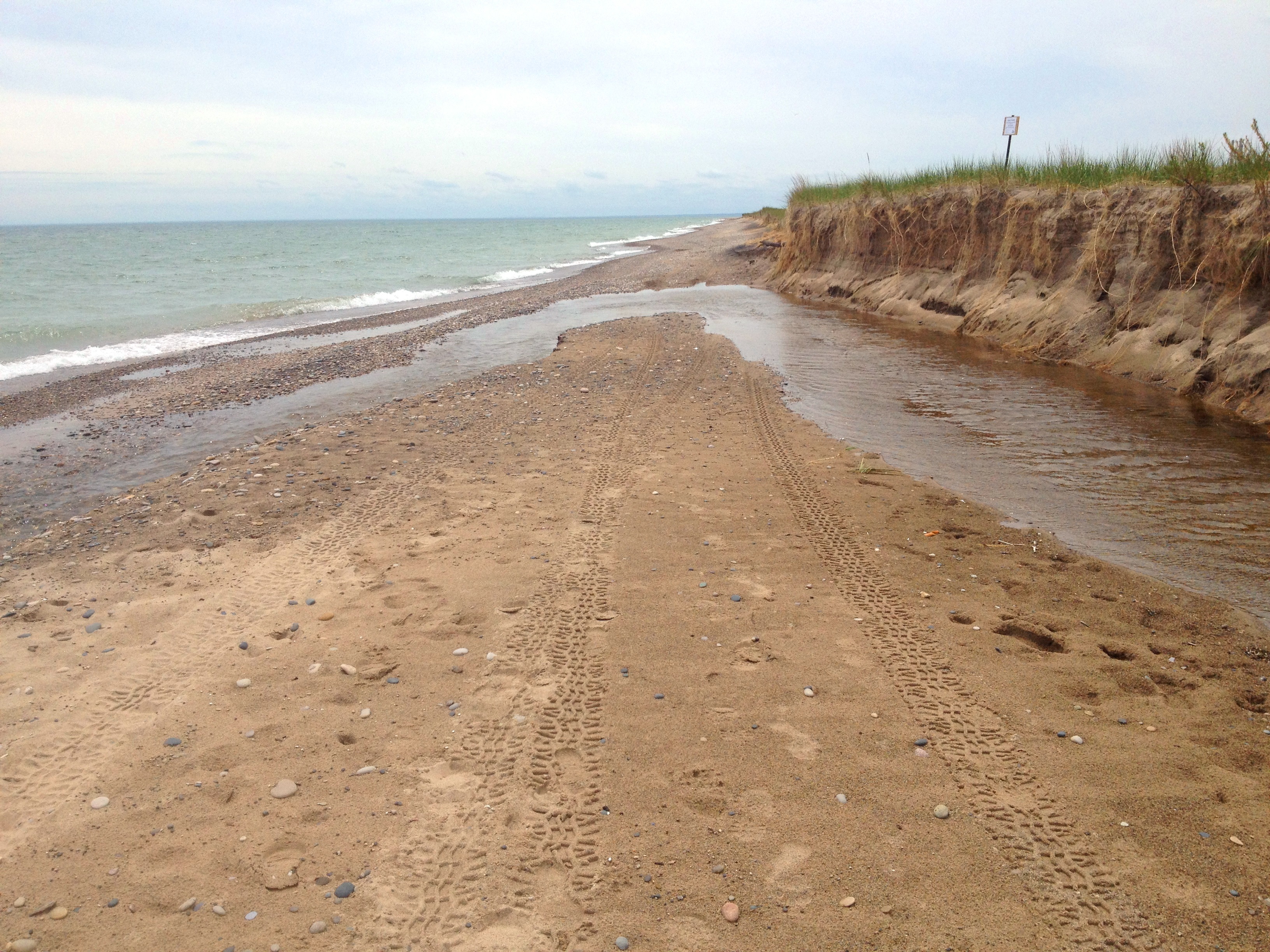 Sand nourishment to provide broader beaches for nesting plovers.
Timely predator-proof fencing installation for nesting shorebirds
Captive rearing and release of Piping Plovers.
Raise public awareness of the value of beaches as habitat 
Beach cleanup and litter prevention activities.
Implementation of Total Maximum Daily Loads and best management practices 
 Research and reduce outbreaks of avian botulism.
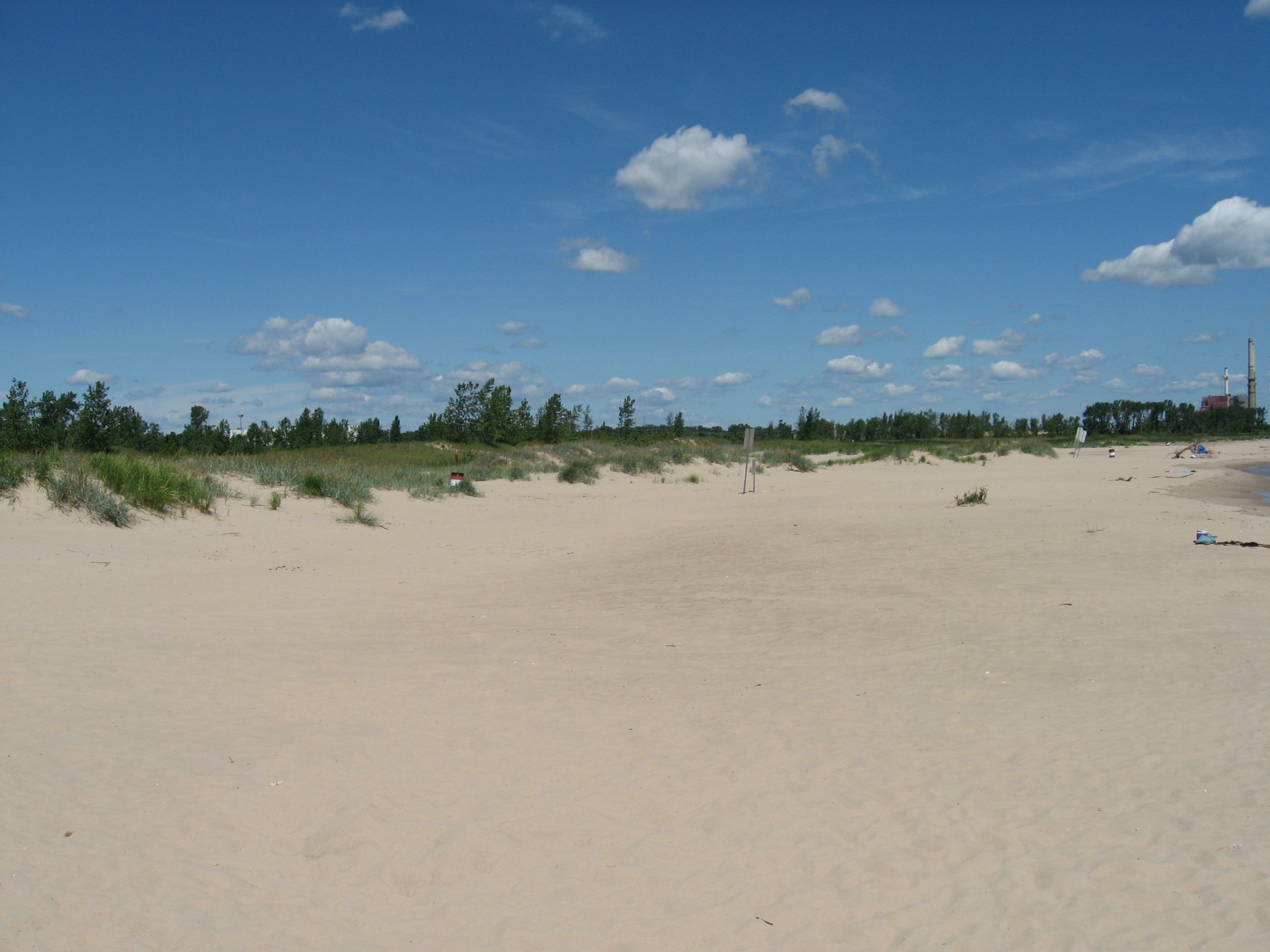 Targeted Actions Wetlands
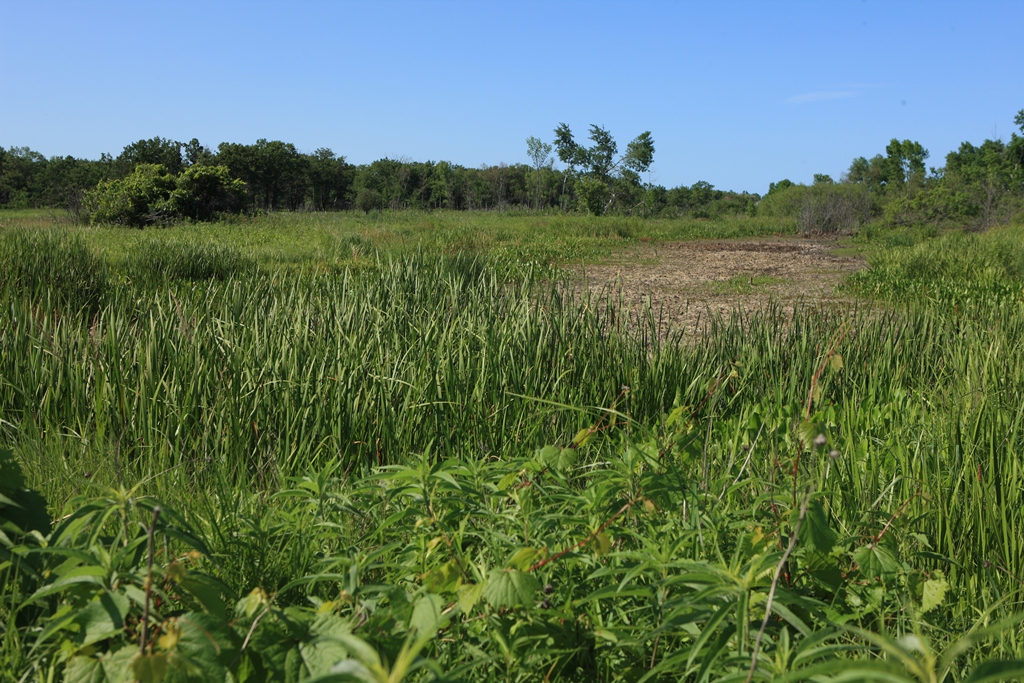 Control invasive plants and maintain healthy native aquatic vegetation 
Implement strategies to reduce wildlife road mortality
Implement strategies to increase recruitment and promote habitat connectivity for Blanding’s Turtles 
Maintain and improve wetland hydrology
Ensure connectivity between wetlands and upland grasslands adjacent to wetlands to attract breeding bitterns and King Rails and provide nesting habitat for Blanding’s Turtle
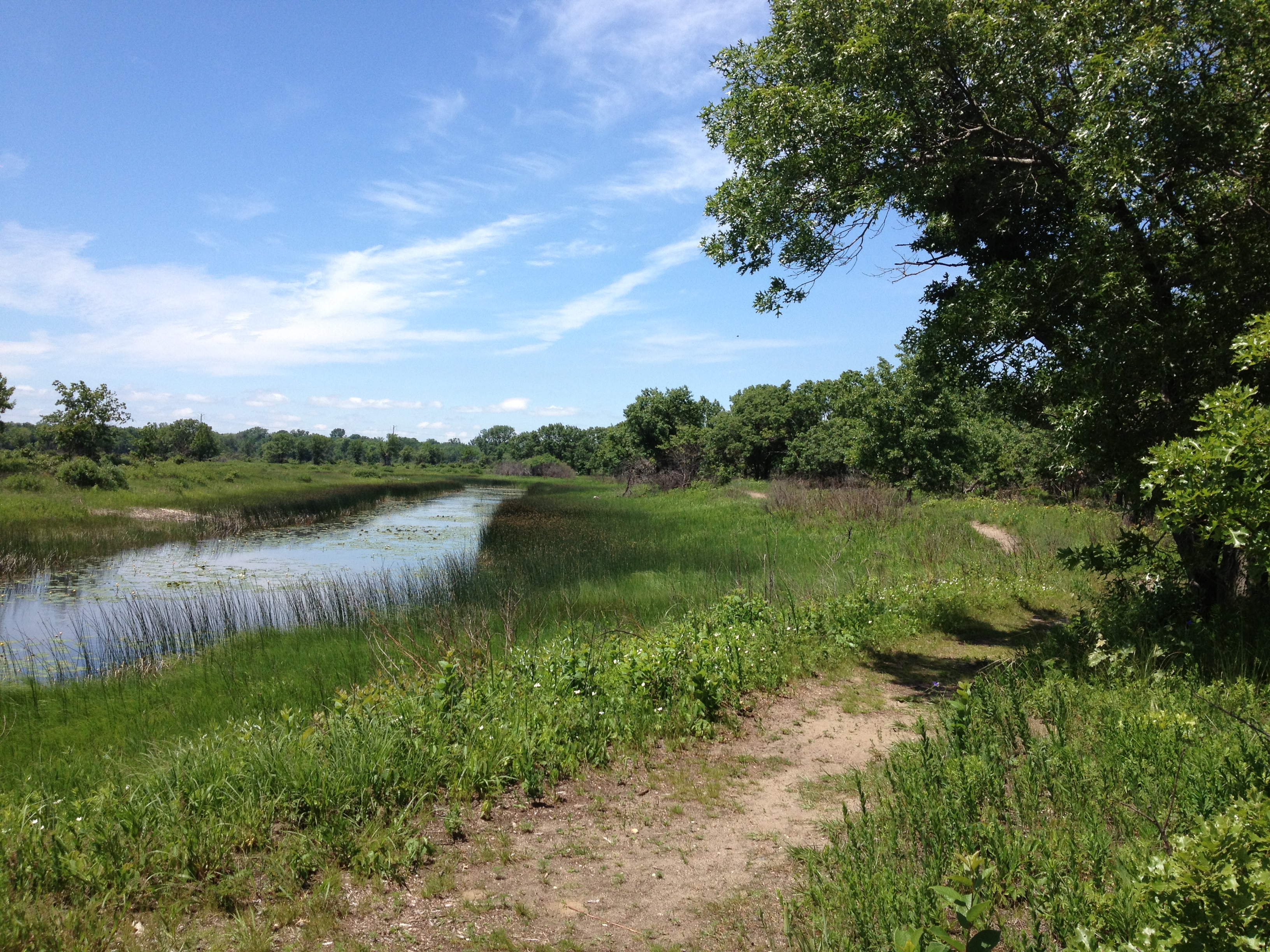 Illinois Wildlife Action Plan
Available on the web at: 
https://www.dnr.illinois.gov/conservation/IWAP/Pages/default.aspx
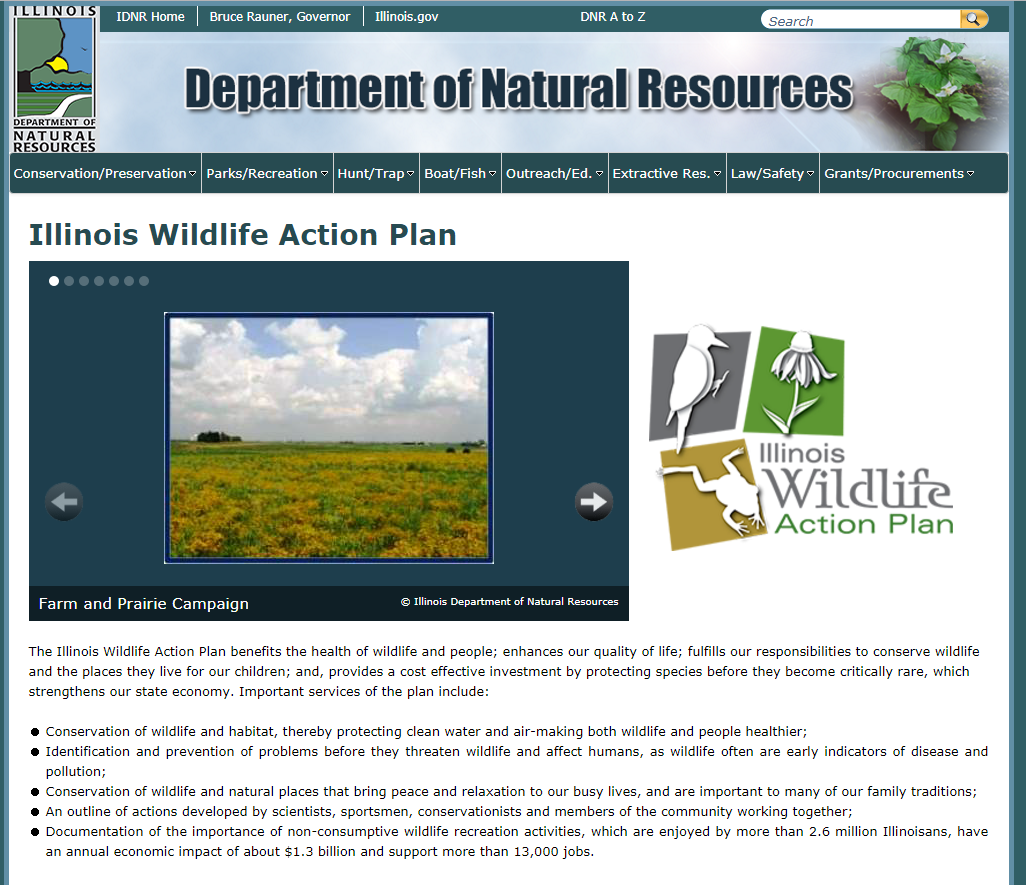 (or just Google “Illinois Wildlife Action Plan”)
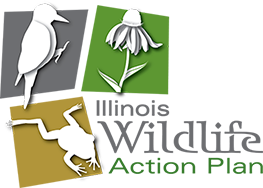 Wildlife Action Plan Implementation
Track work that is already happening
Work with partners to implement more on the ground projects
Monitor impacts of restoration on wildlife
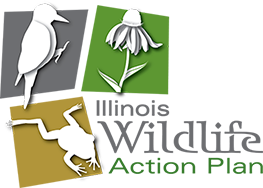 How to help:
Are you doing restoration work?
Are you tracking restoration work?
Are you monitoring wildlife?

Email me at:
Lisa.Cotner@Illinois.gov
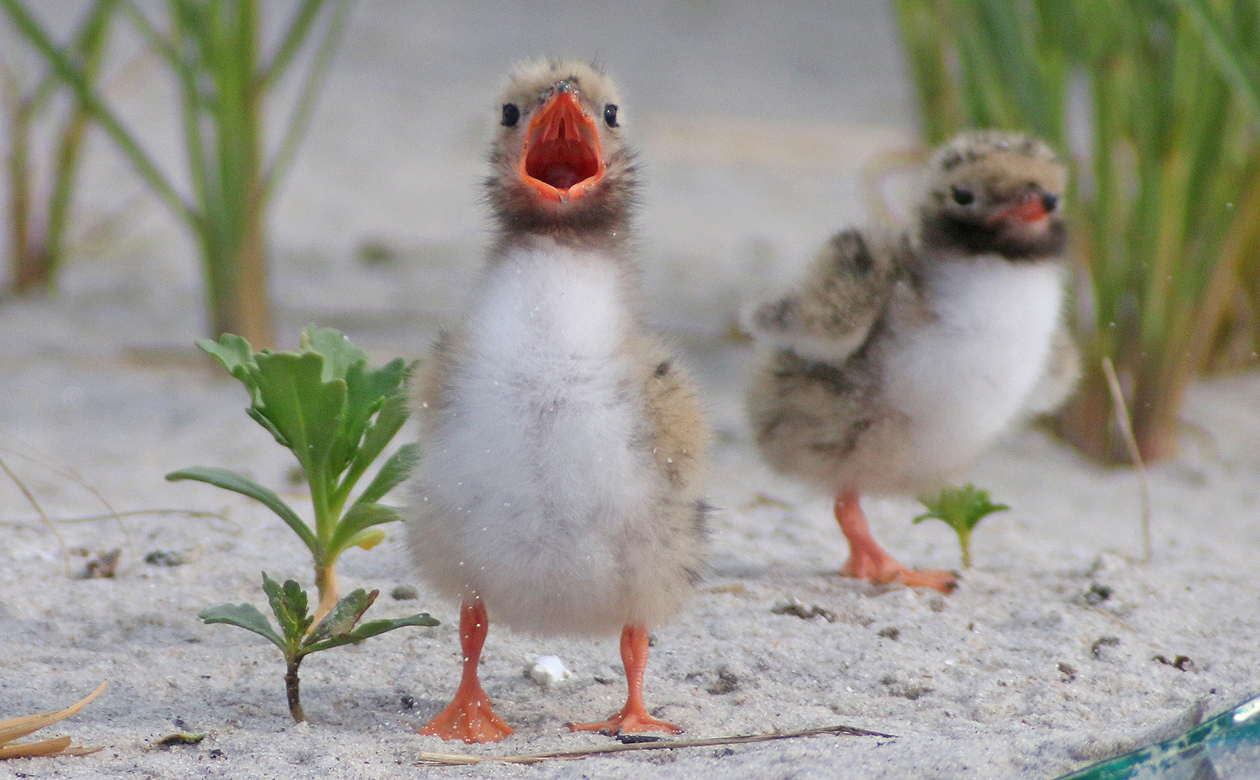 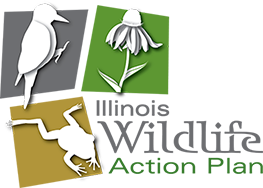 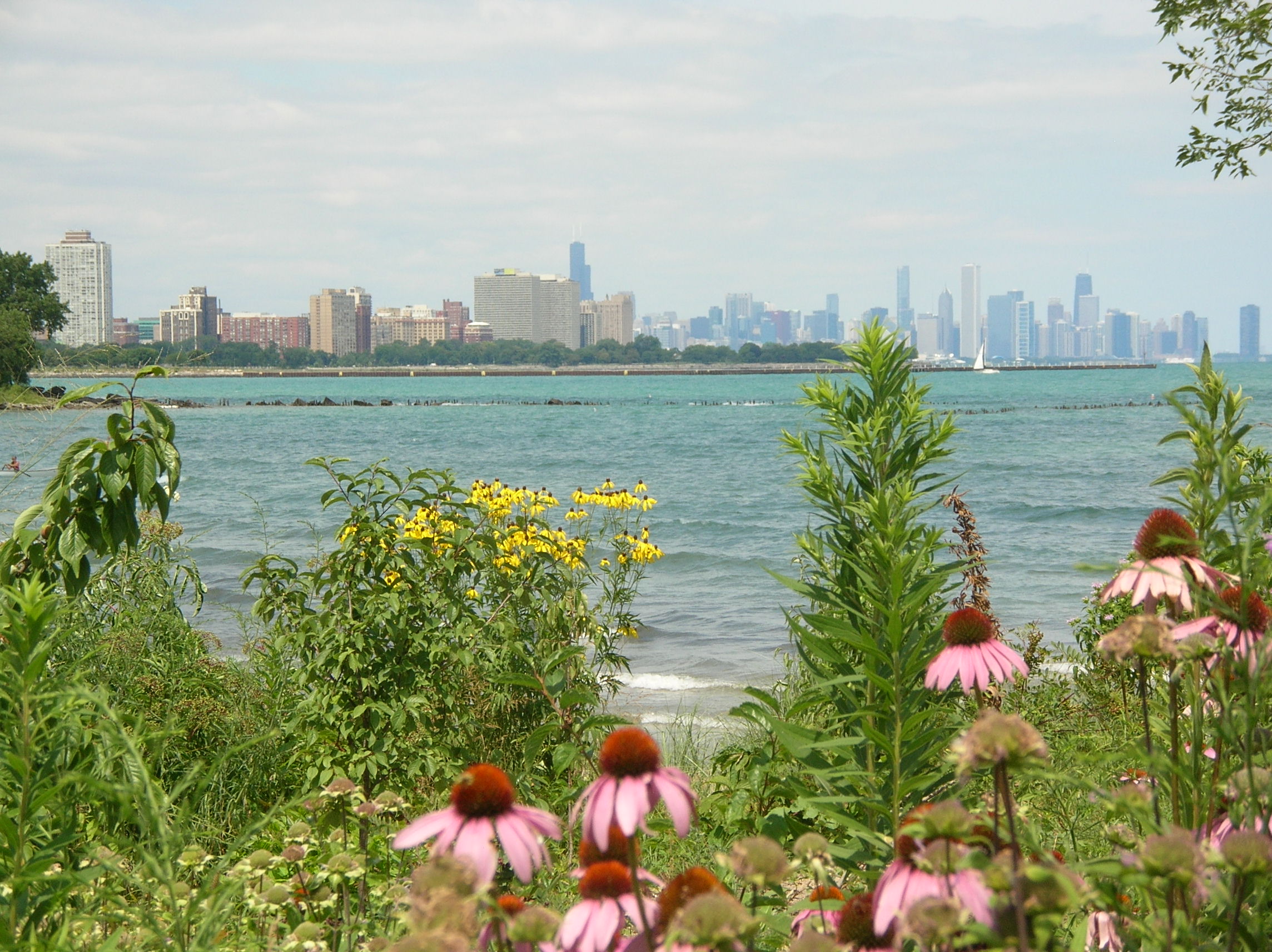 Questions?
Contact Information:
Lisa Cotner
Lisa.Cotner@illinois.gov
(312)814-6414
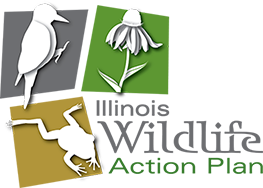 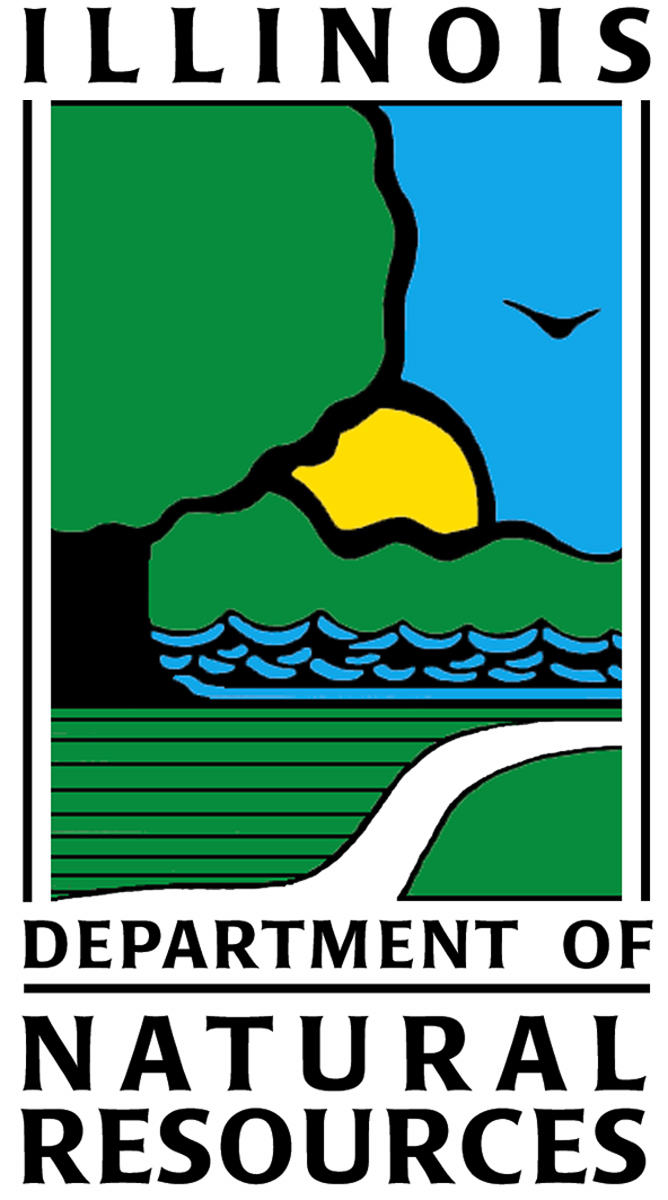 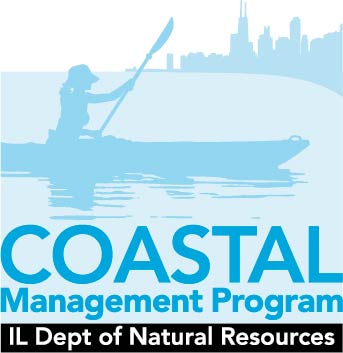